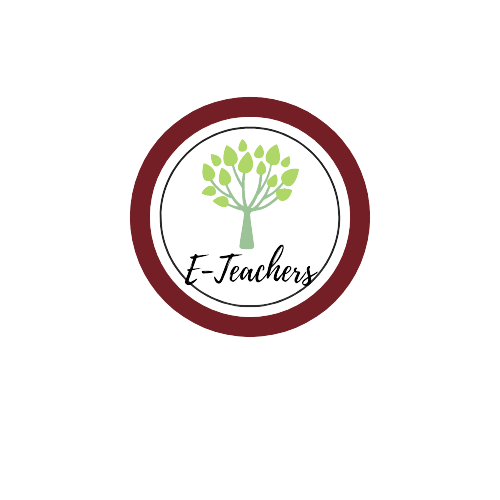 Ms Phương 
Zalo: 0966765064
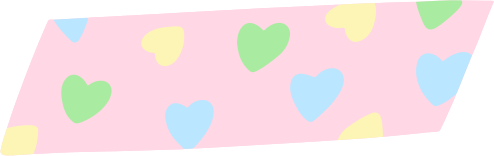 LESSON 5
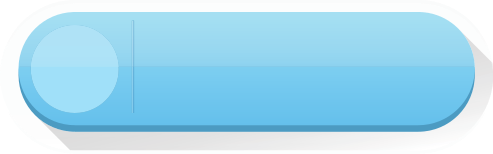 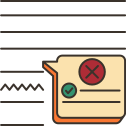 GRAMMAR
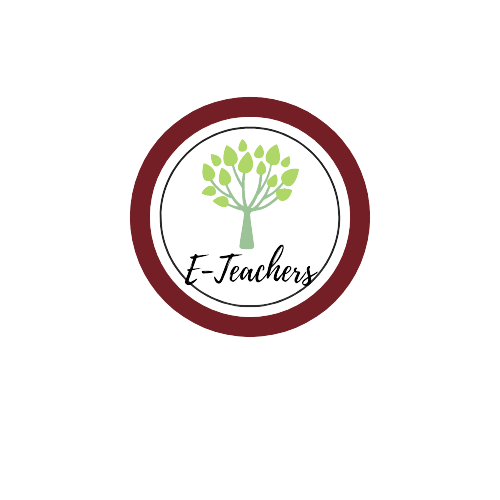 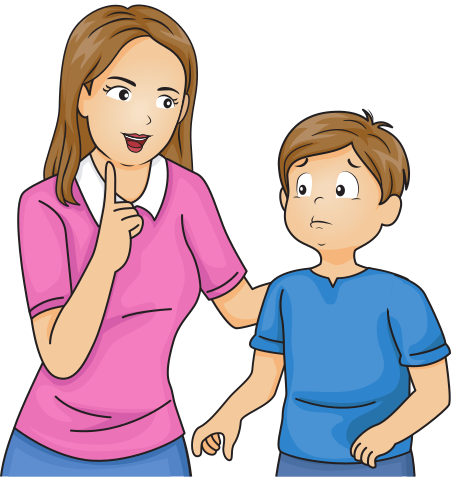 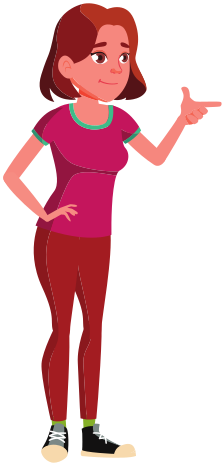 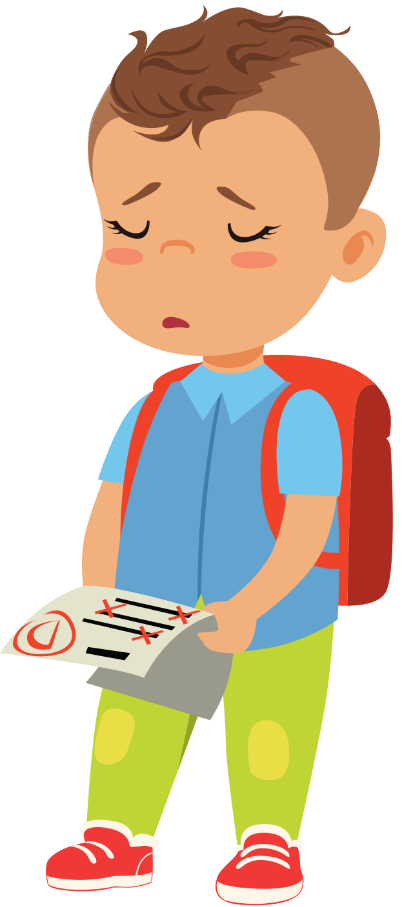 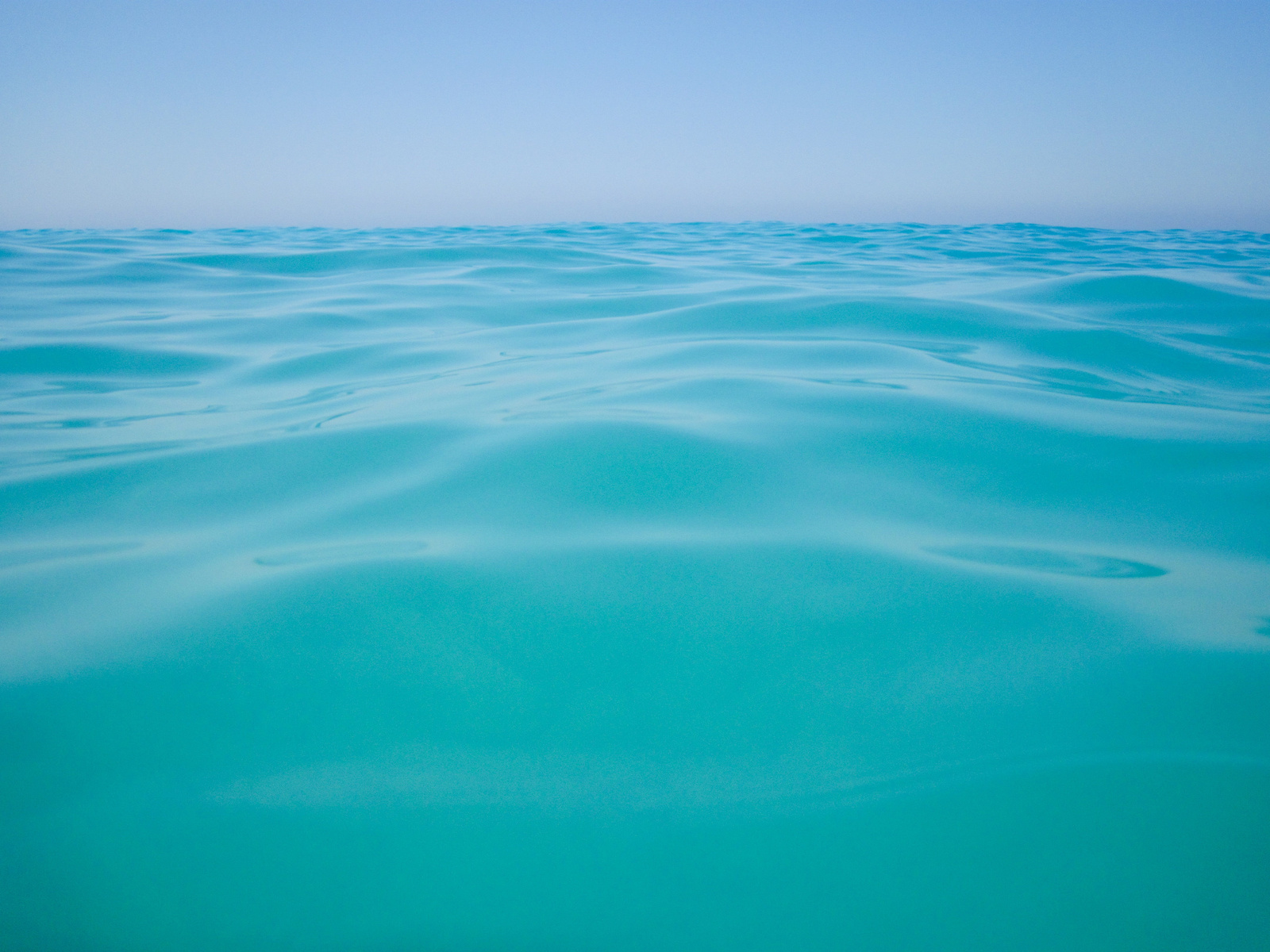 Ms Phương 
Zalo: 0966765064
- I’m so sad because I’ve got  a D for the maths test.
The water is so deep. You shouldn’t swim here.
- Don’t worry! You should study harder.
Modals
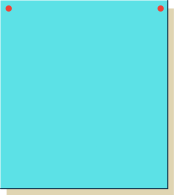 Động từ khuyết thiếu
should:
Nên
You should study harder.
shouldn’t :
Không nên
You shouldn’t swim here.
Should/shouldn’t + V(o)
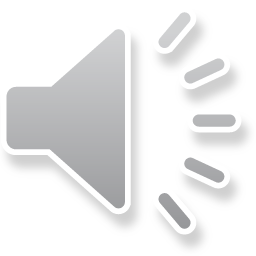 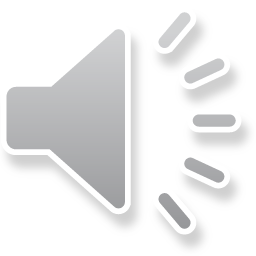 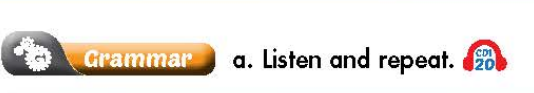 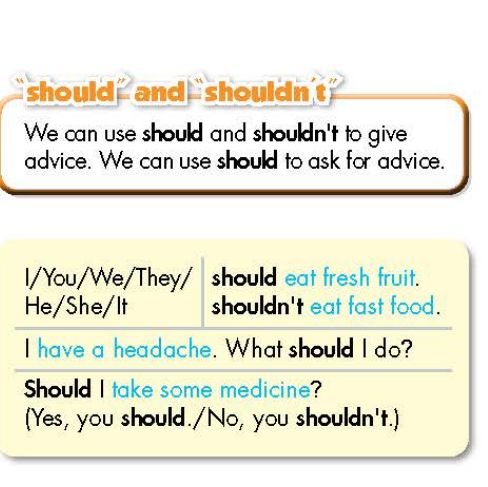 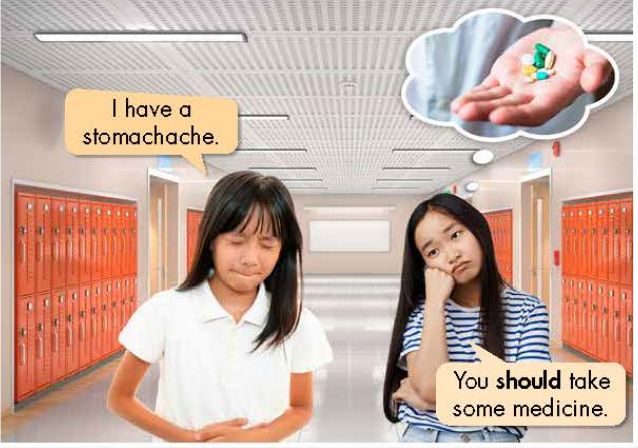 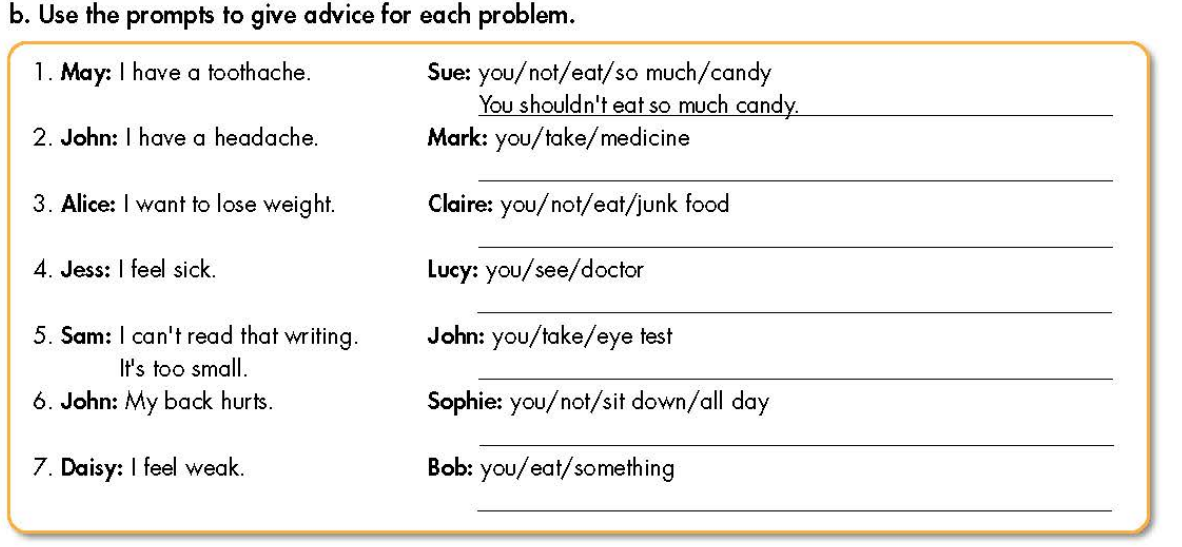 You should take medicine.
You shouldn’t eat junk food.
You should see a doctor.
You should take an eye test.
You should not sit down all day.
You should eat something.
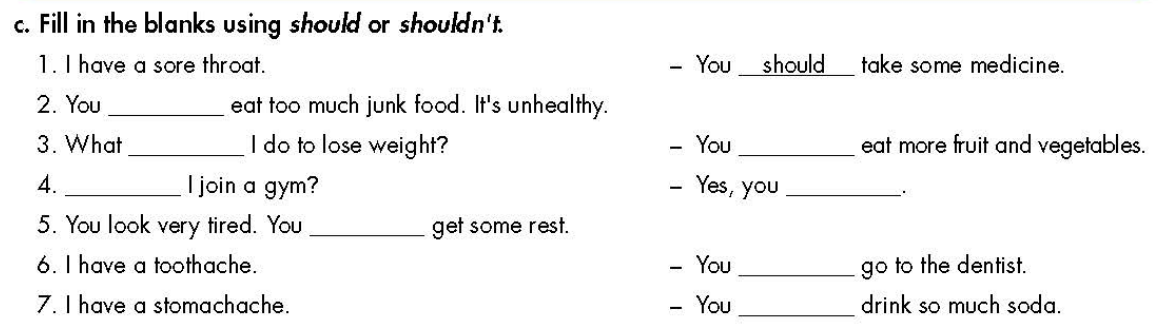 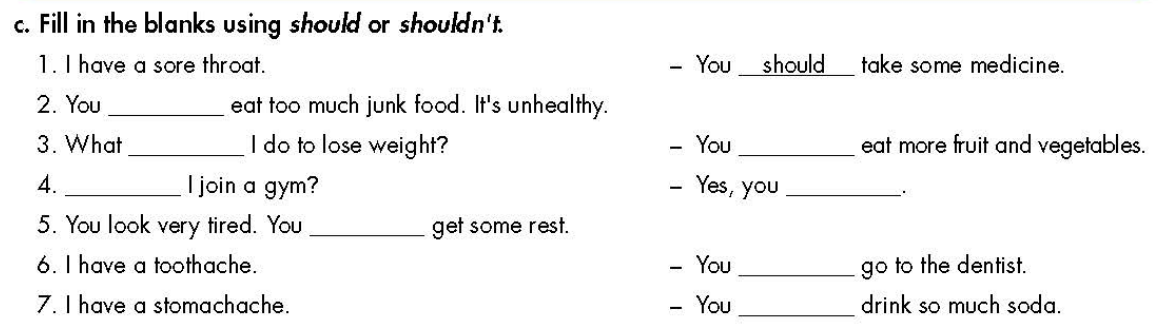 should
should
shouldn’t
should
Should
should
should
shouldn’t
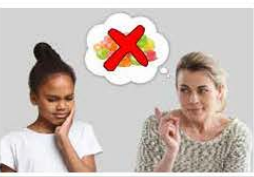 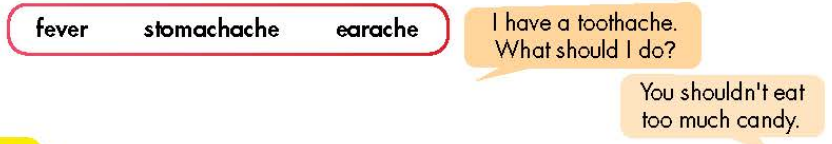 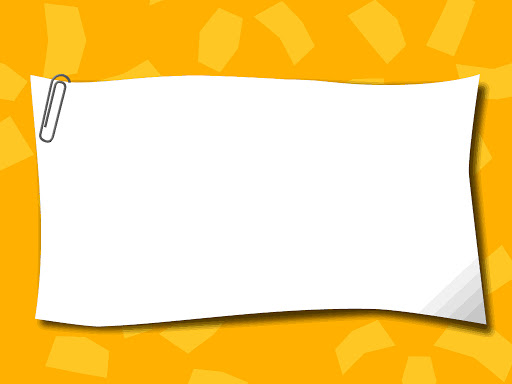 SHOULD OR SHOULDN’T!?
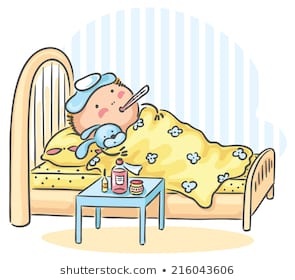 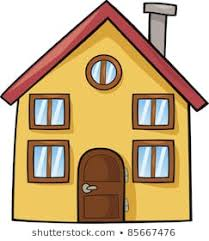 He has flu. 
He ________ stay at home.
SHOULD
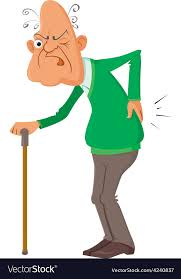 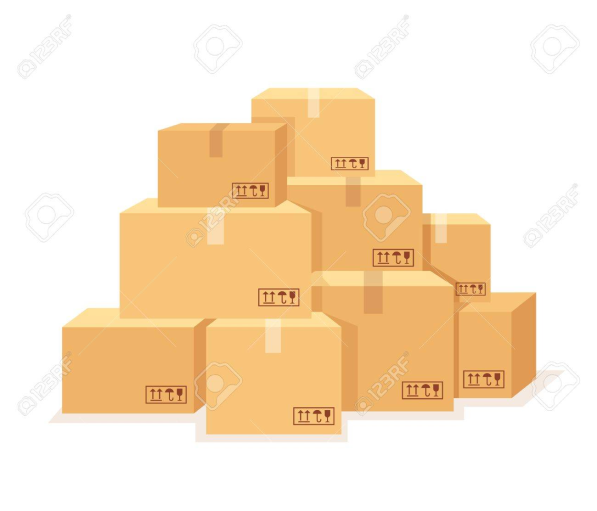 He has backache. 
He ________carry heavy things.
SHOULDN’T
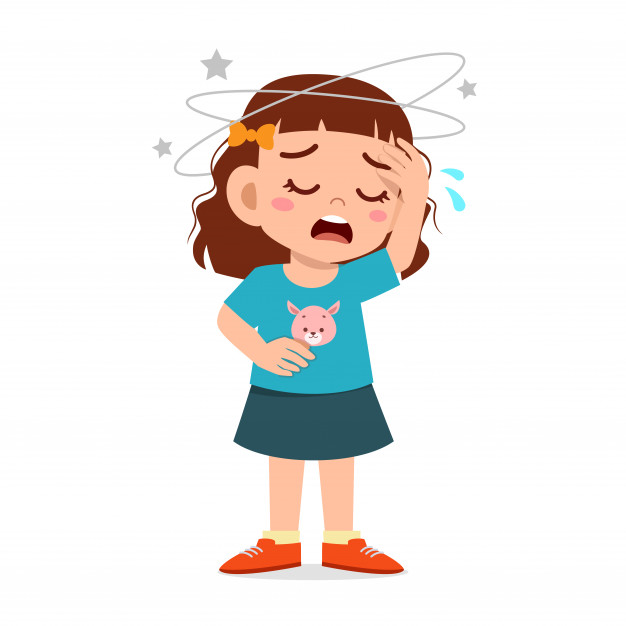 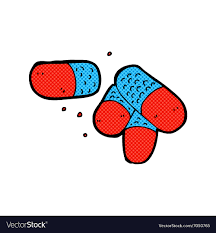 She has a headache. 
She ________ take painkiller.
SHOULD
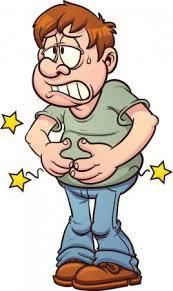 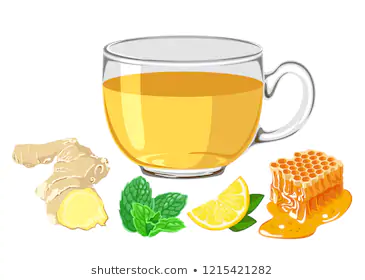 Steve has stomachache. 
He ________ drink lemon and mint tea.
SHOULD
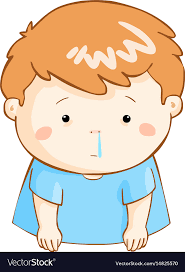 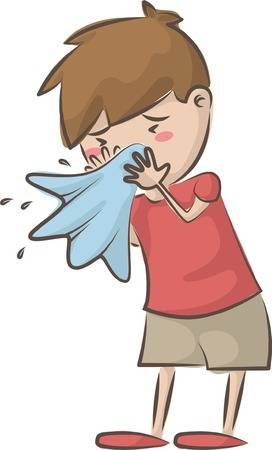 You have runny nose. 
You ________ blow your nose.
SHOULD
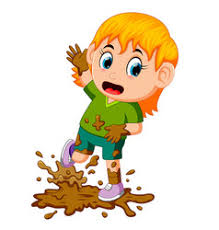 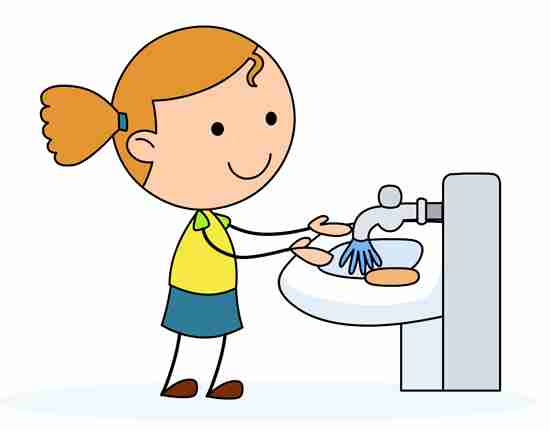 Daisy has dirty hands. 
She ________ wash her hands.
SHOULD
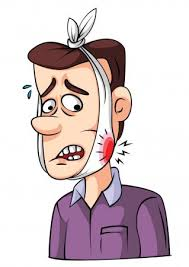 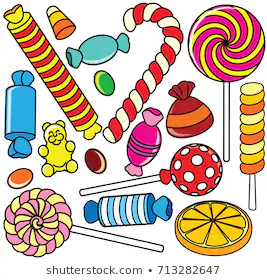 My brother has toothache. 
He ________ eat candies.
SHOULDN’T
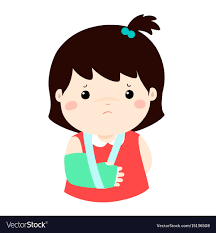 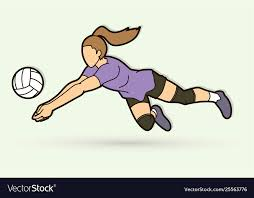 Jennifer has a broken arm. 
She ________ play volleyball.
SHOULDN’T
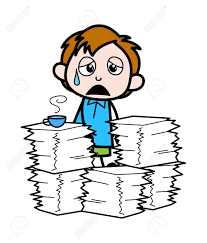 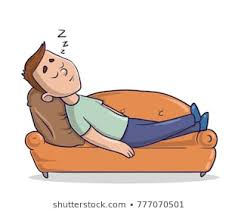 He feels tired. 
He ________ have a rest.
SHOULD
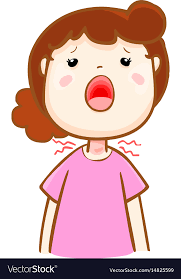 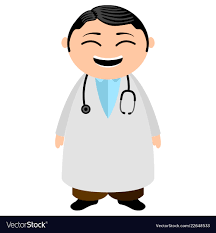 Caroline has a sore throat. 
She ________ go to a doctor.
SHOULD
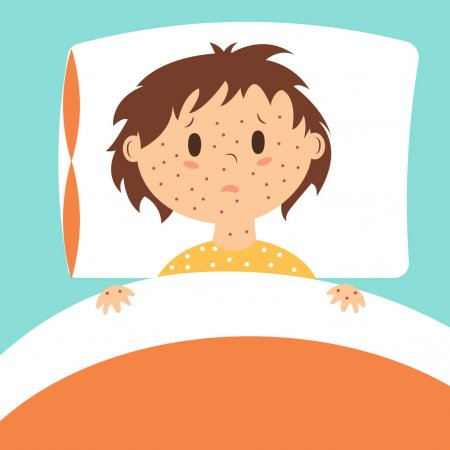 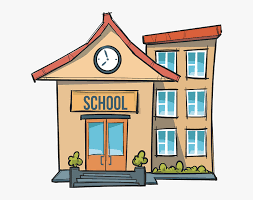 She has measles. 
She ________ go to school.
SHOULDN’T
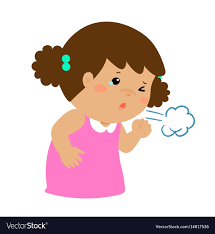 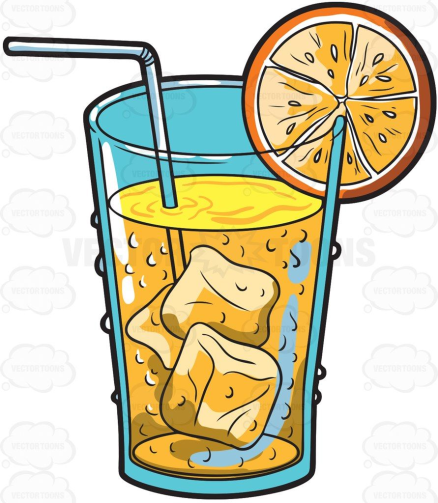 She has a cough. 
She ________ drink cold drinks.
SHOULDN’T
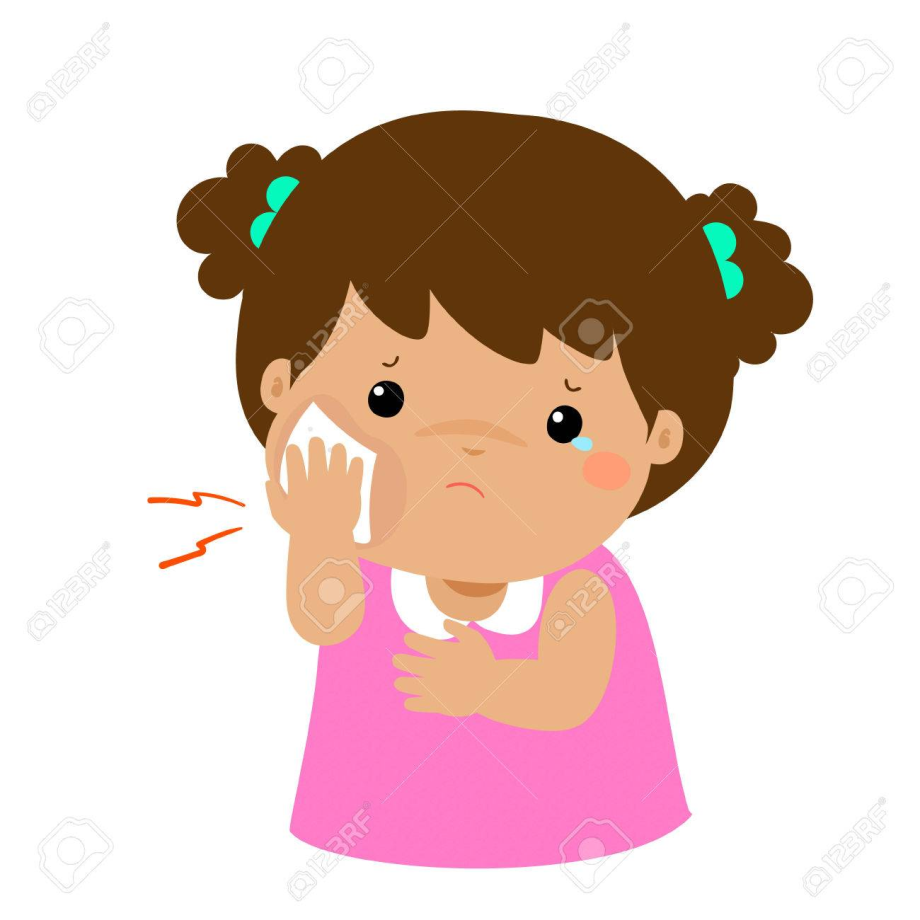 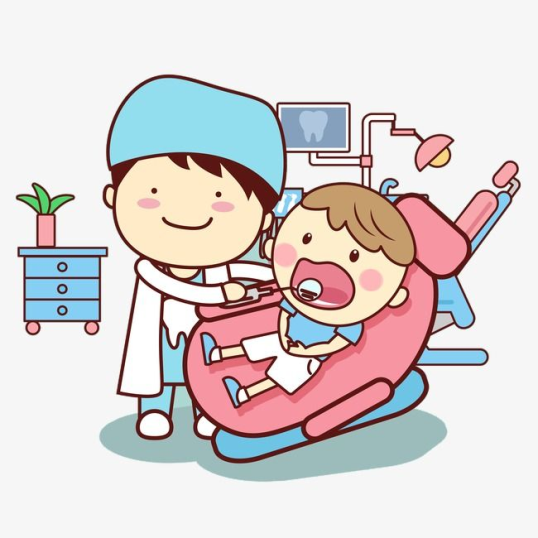 She has toothache. 
She ________ go to a dentist.
SHOULD
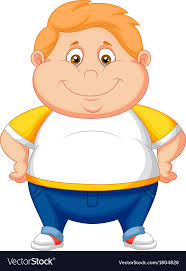 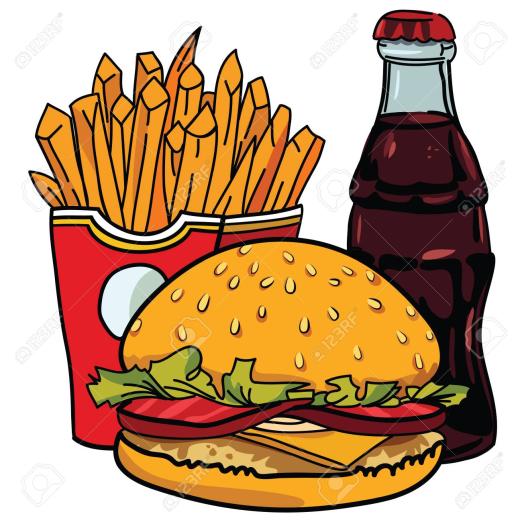 Matt is fat. 
He ________ eat junk food.
SHOULDN’T
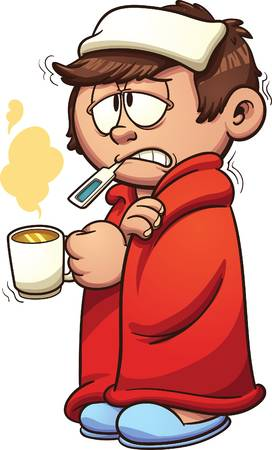 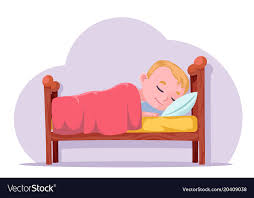 Peter has cold. 
He ________ have a rest.
SHOULD
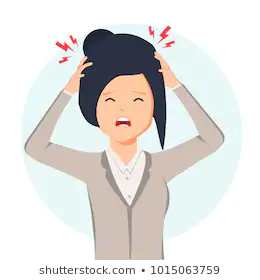 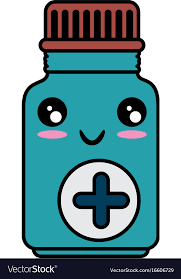 She has headache. 
She ________ take medicine.
SHOULD
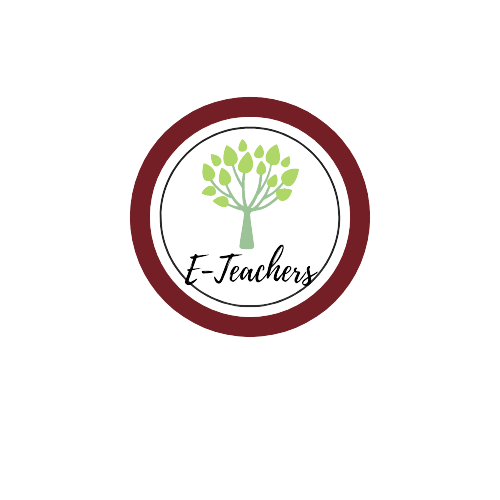 Unit 2: HEALTH
Lesson 5: Grammar
 - “should” and “shouldn’t” 
Form: 
	Form: 
 	(+) S + should + VB.I …
             (-)S + shouldn’t + VB.I  …
            (?)Should + S+ VB.I …
            Usage: to ask for / give advice
Ms Phương 
Zalo: 0966765064
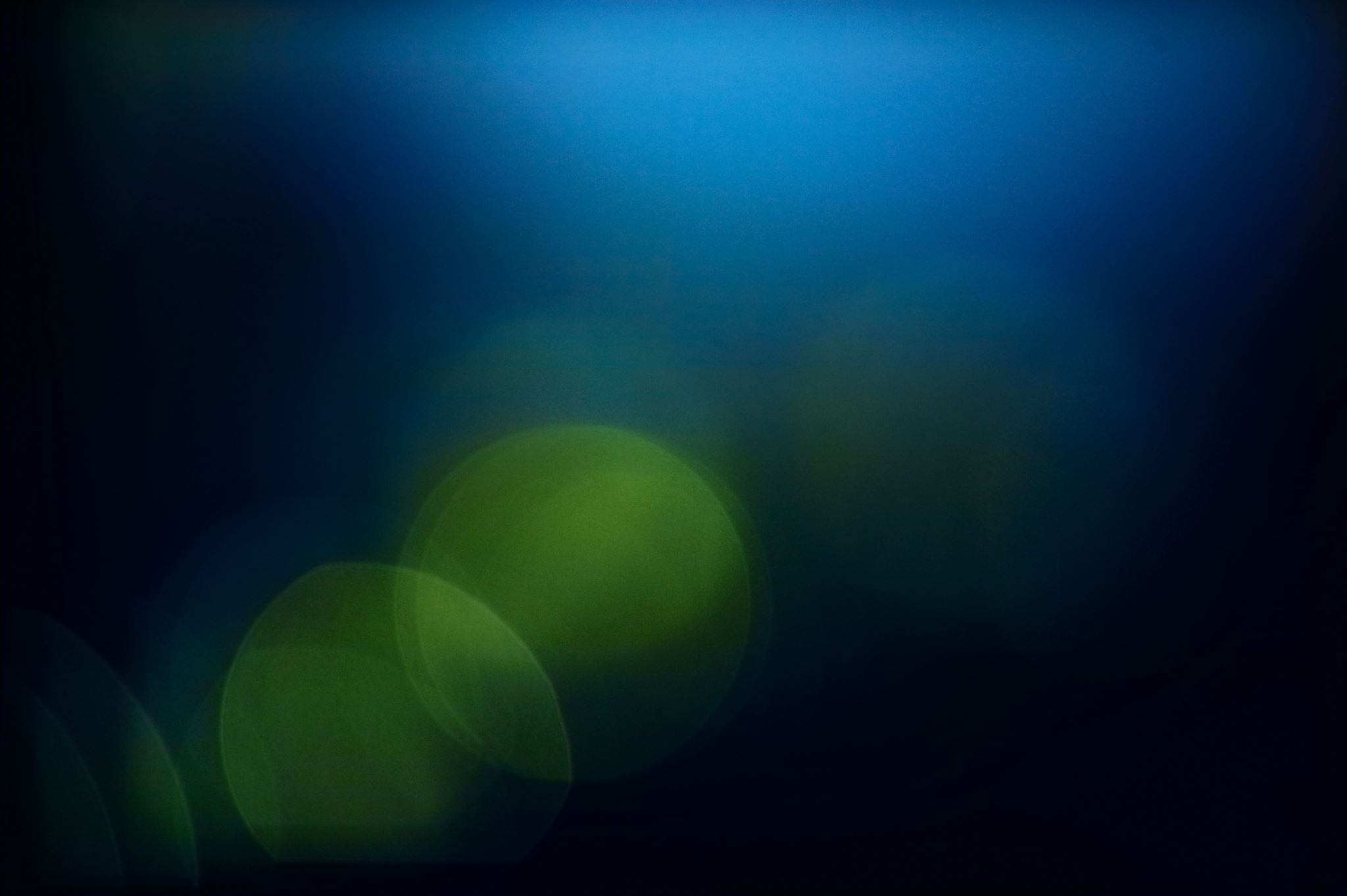 HOMEWORK